Bell Ringer:
TRUE or FALSE
o Tobacco is the leading preventable cause of death.
o Most nonsmoking Americans do not mind being in the presence of smoking.
o If a smoker quits early enough, he or she can reverse the health damages caused by smoking.
o Sometimes actors and producers of movies are paid for “product placement” for having a particular brand of cigarette in their movies.
o Spit tobacco is a safe alternative to smoking cigarettes.
o A significant influence on whether a young person smokes is role modeling by adults.
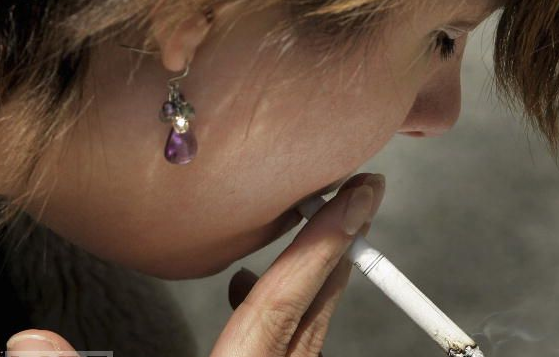 What will it take to prevent tobacco use by young people?
http://www.realityunfiltered.com/#
**Note: Slide must be in display mode to play.**
Laws and Policies about Tobacco Use
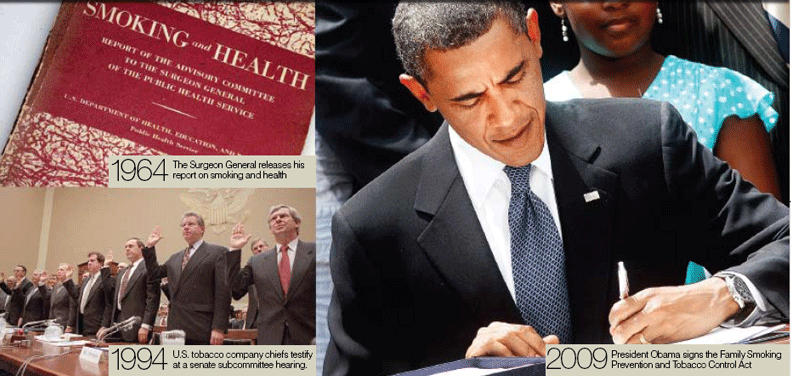 Levels of Government Authority
Local
State
National
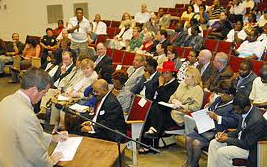 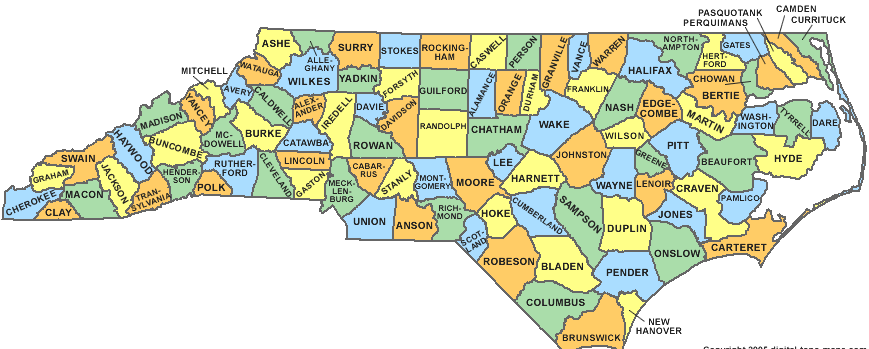 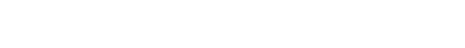 Risks for Smokers
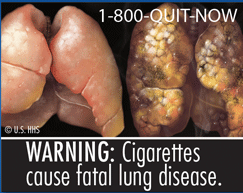 Death
Addiction
Lung disease
Cancer
Stroke
Heart disease
Harm to baby if pregnant mother smokes
Risks for Spit Tobacco Users
Mouth cancer
Gum disease
Tooth loss
Addiction
*Not a safe alternative to smoking
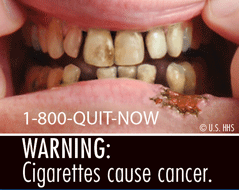 Risks of Secondhand Smokefor Non-Smokers
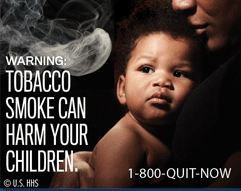 Heart disease
Cancer 
Bronchitis
Pneumonia
Asthma
Intent of Laws and Policies
To reduce youth smoking
To encourage adult smokers to quit
To reduce non-smokers’ exposure to secondhand smoke
To require truth in labeling and advertisements 
To reduce the financial costs of tobacco-related diseases
To reduce injury and premature death from tobacco-related diseases
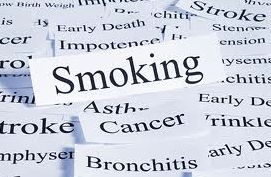 Woman in Restaurant
Will everyone in the restaurant PLEASE 
stop coughing?
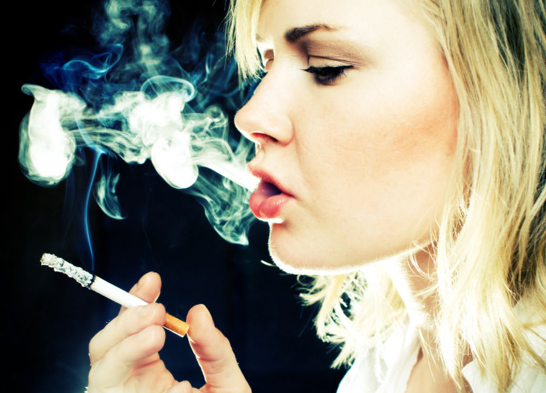 January 2010
North Carolina’s ban on smoking in restaurants went into effect.
Families can enjoy a meal without being exposed to dangerous secondhand smoke.
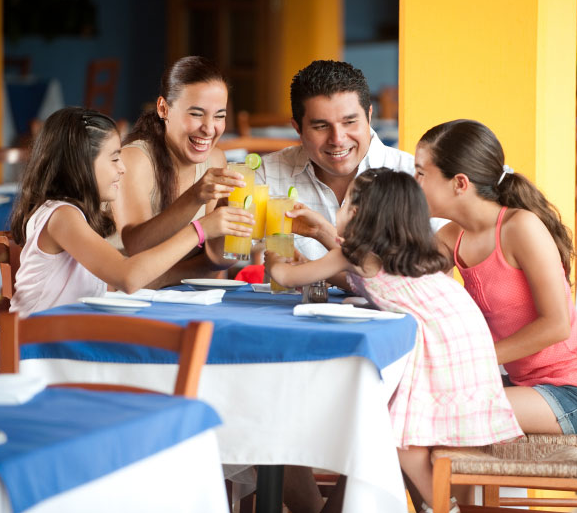 Most Americans live in a state or city that now bans indoor smoking.
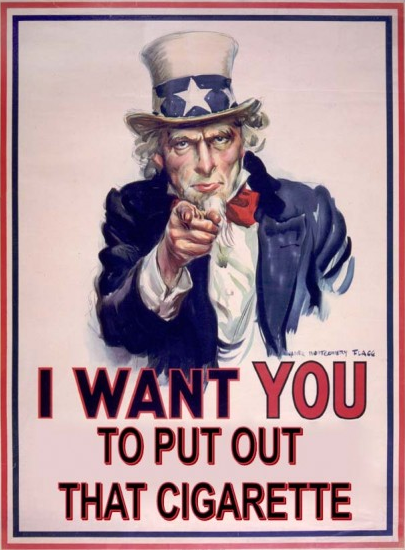 That is due to the governmental policies that have regulated the use of tobacco.
Changes in Advertising
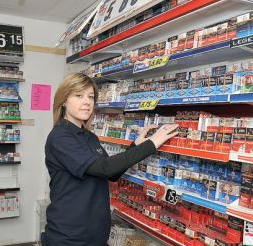 Local governments in North Carolina have the right to restrict “Power Walls”
Power Walls now banned in Canada
[Speaker Notes: Power Wall – large display behind cash register at convenience stores]
September of 2012
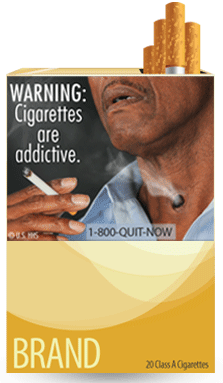 Warning labels will be more explicit
Go to http://www.fda.gov/TobaccoProducts/Labeling/Labeling/CigaretteWarningLabels/default.htm to see 10 examples of new warning labels
Do These Laws and Policies Work?
You Betcha!

The number of North Carolina middle school students who smoke has declined since 2007. 						2011 NC MSRBS
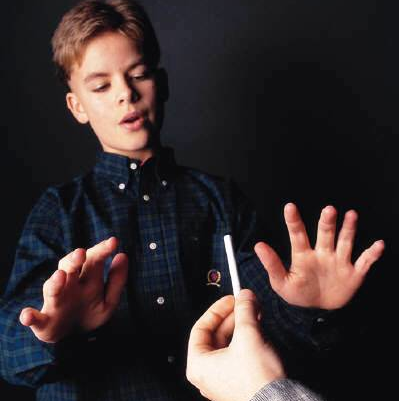 Smoking has dropped 40%     
    in 100% tobacco-free   
    schools.
				www.tobaccofreeschoolsnc.com
Help for Smokers
1-800-QUIT-NOW added to tobacco advertisements
Toll-free number to speak with a Quit Coach
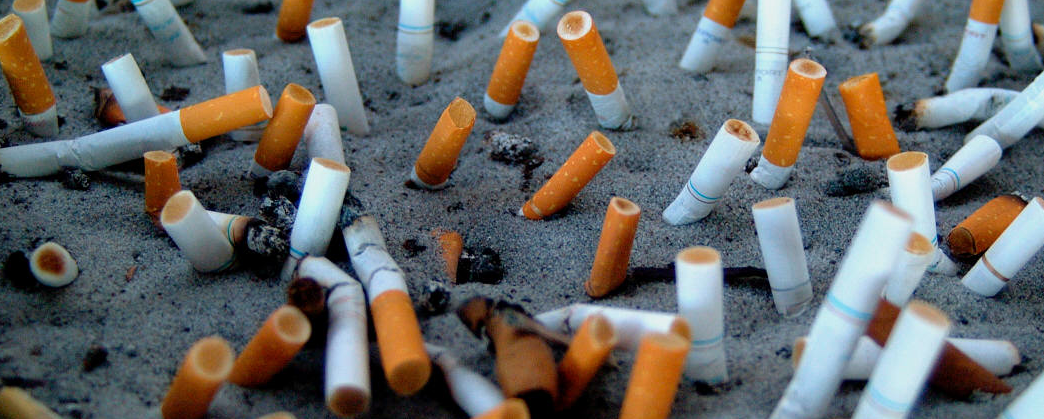